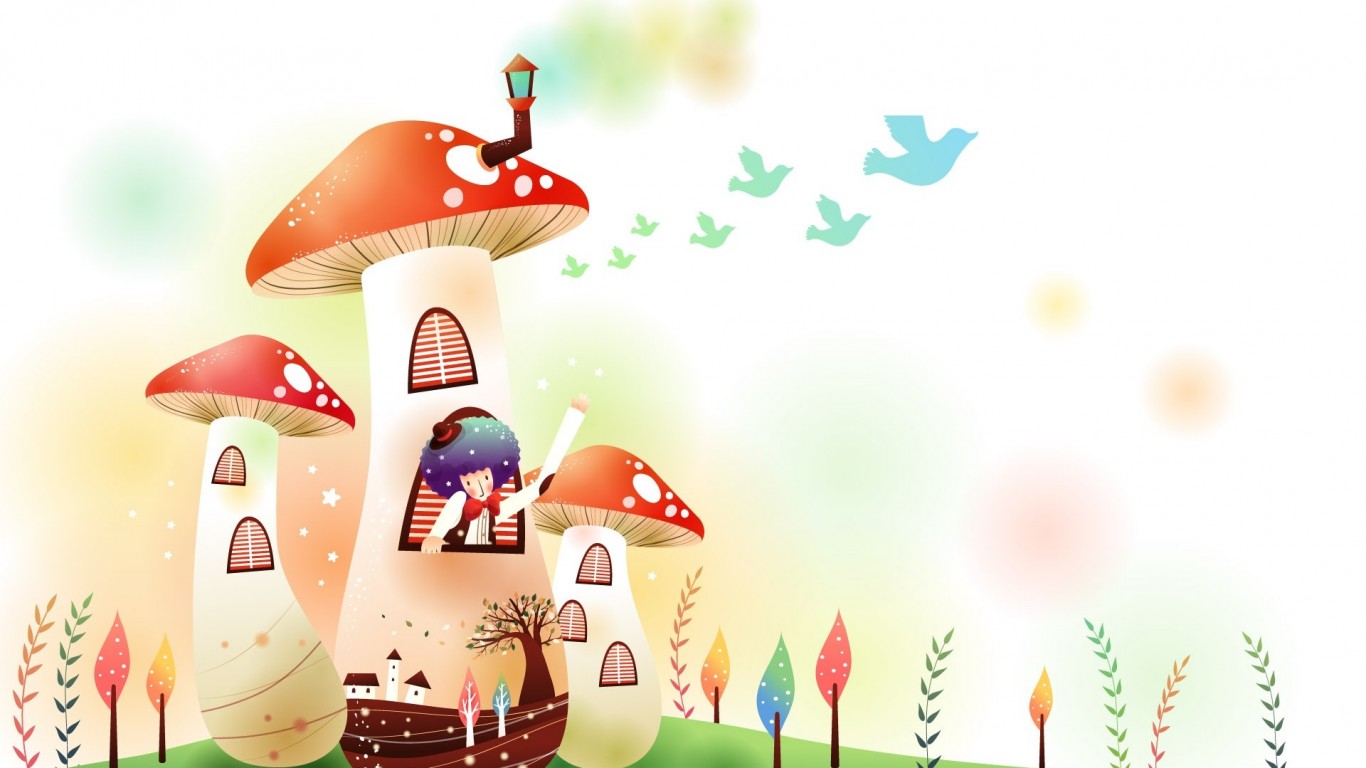 (Vũ Thị Hương Lý-THCS Quang Hưng-An Lão-Hải Phòng-0977030231)
DỌC ĐƯỜNG XỨ NGHỆ
SƠN TÙNG
1
KHỞI ĐỘNG
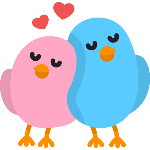 2
3
HÌNH THÀNH KIẾN THỨC
DỌC ĐƯỜNG XỨ NGHỆ
(Vũ Thị Hương Lý-THCS Quang Hưng-An Lão-Hải Phòng-0977030231)
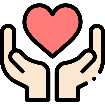 4
LUYỆN TẬP
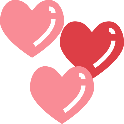 VẬN DỤNG
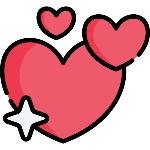 HOẠT ĐỘNG KHỞI ĐỘNG
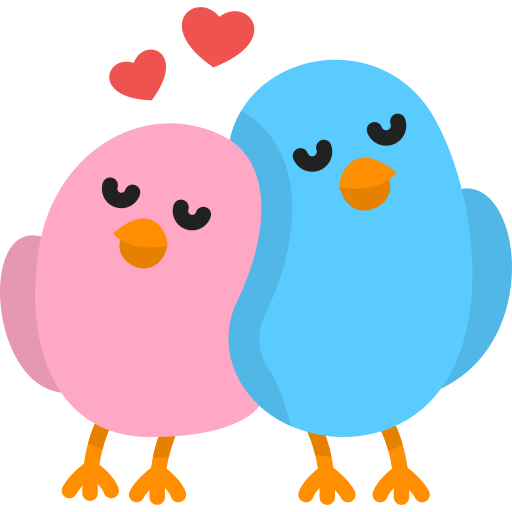 ?Giới thiệu hiểu biết của em về Bác Hồ
Thân thế, cuộc đời
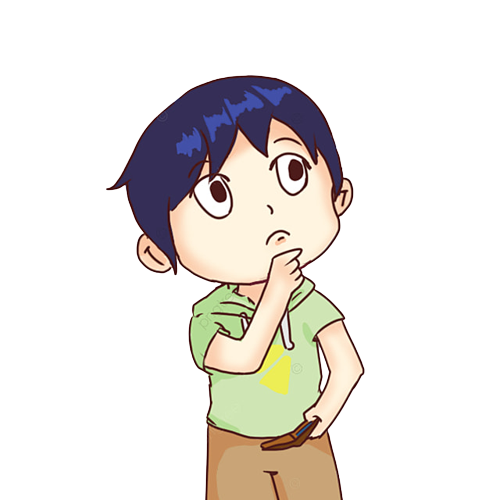 Câu thơ, câu hát về Người
Công lao của Người với đất nước
HÌNH THÀNH KIẾN THỨC
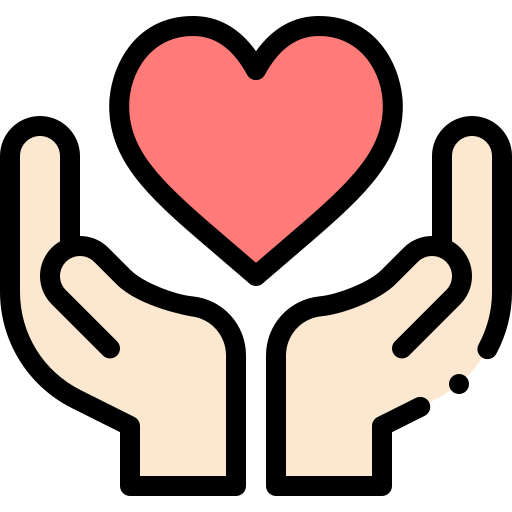 Nhiệm vụ :  Tìm hiểu thông tin về tác giả Sơn Tùng, tác phẩm “Búp sen xanh”, văn bản “Dọc đường xứ Nghệ” và hoàn thiện nội dung thông tin.
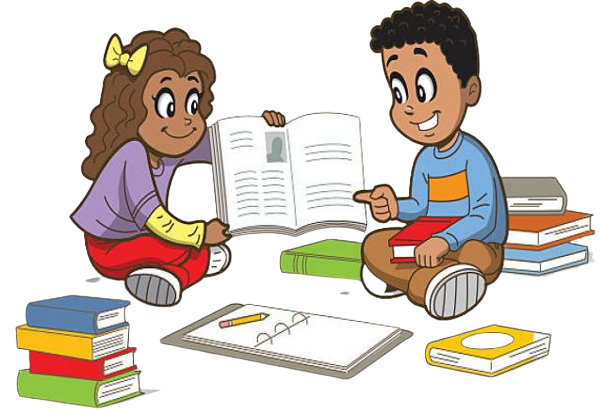 Họ và tên học sinh: ………………………..
PHIẾU HỌC TẬP 1
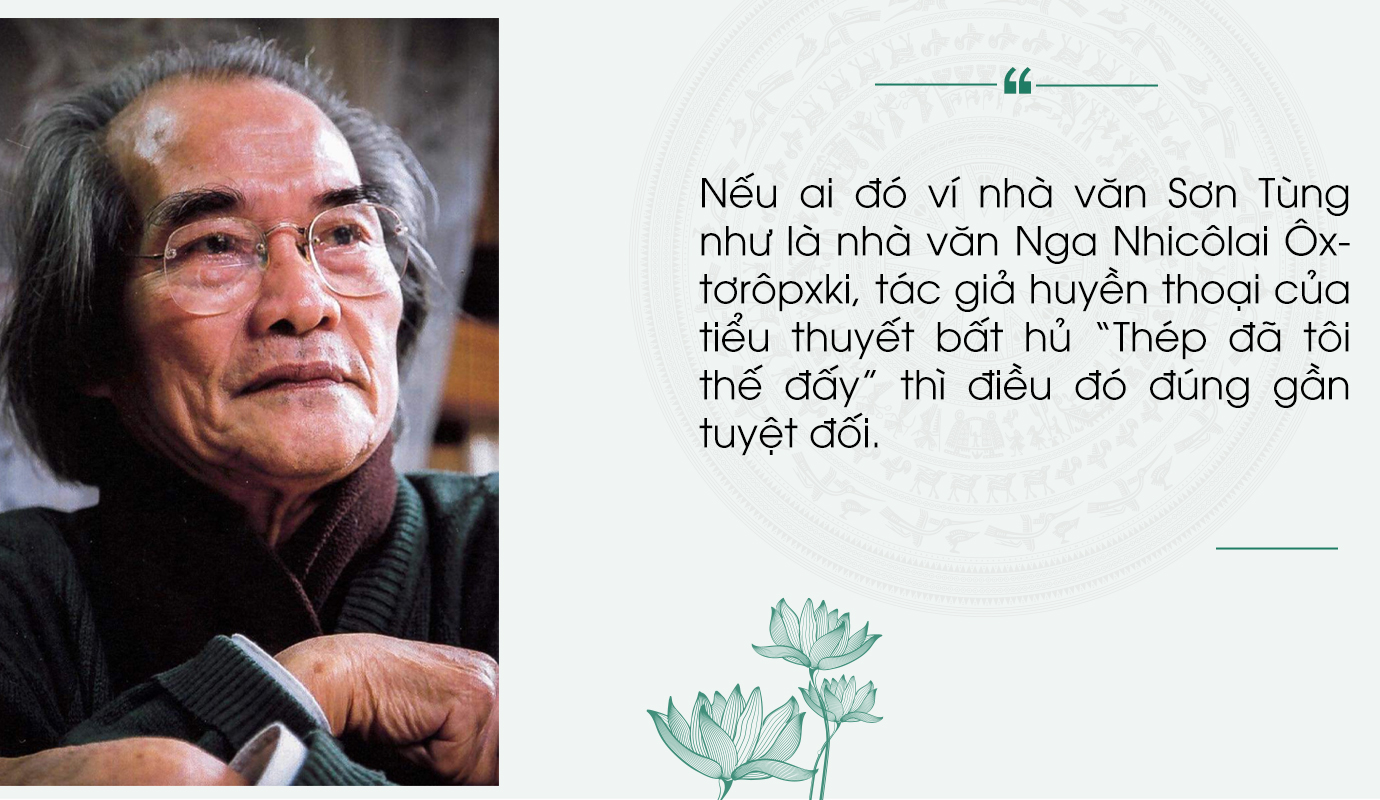 I. Tìm hiểu chung
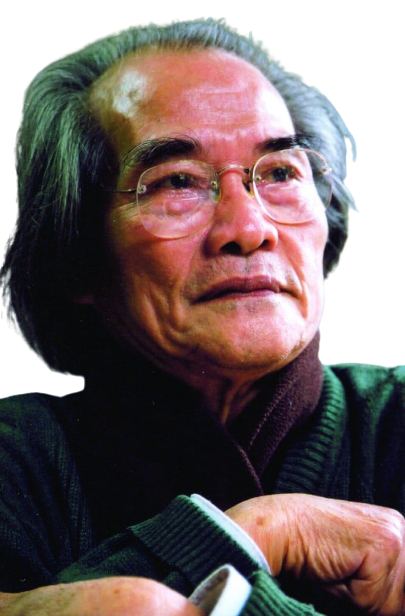 1. Tác giả
I. Tìm hiểu chung
Sơn Tùng
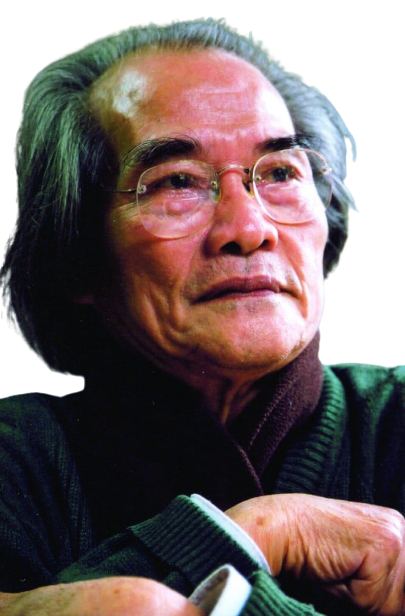 1. Tác giả
Thân thế, cuộc đời
Bùi Sơn Tùng
1928-2021
Sinh tại làng Hoa Lũy (nay là Kim Lũy), Diễn Châu, Nghệ An
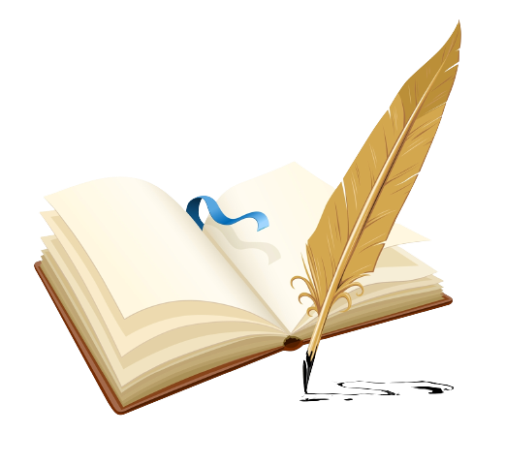 I. Tìm hiểu chung
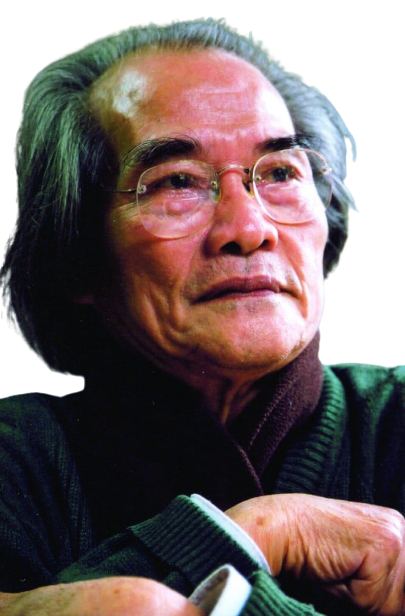 1. Tác giả
Sự nghiệp sáng tác
Là nhà văn Việt Nam với nhiều tác phẩm về lãnh tụ Hồ Chí Minh và các danh nhân cách mạng, danh nhân văn hóa.
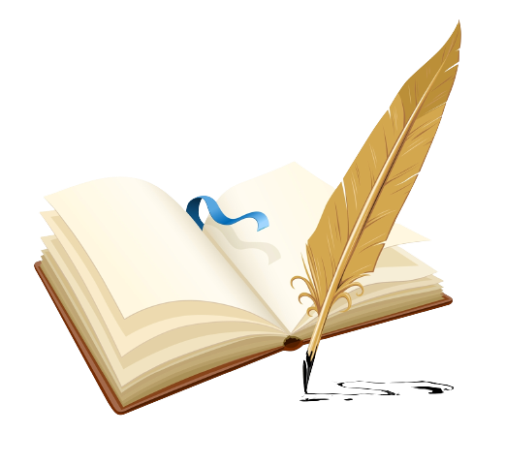 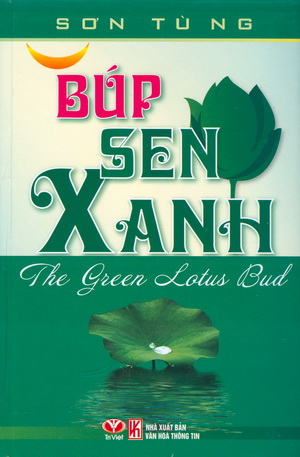 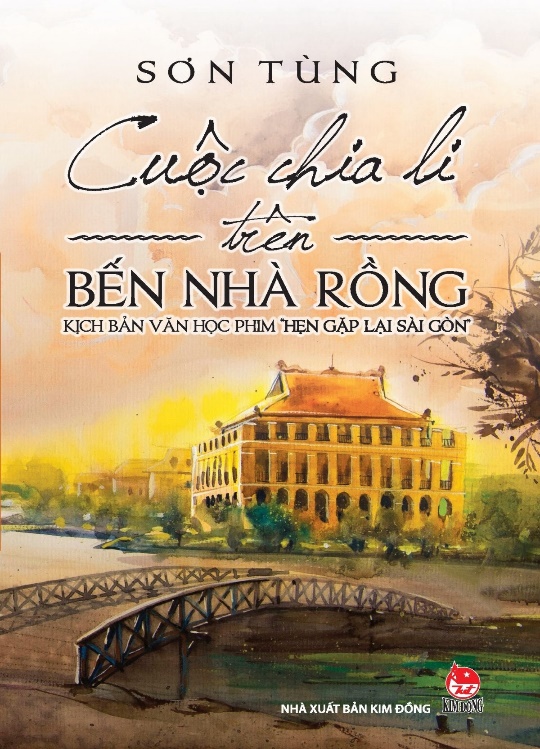 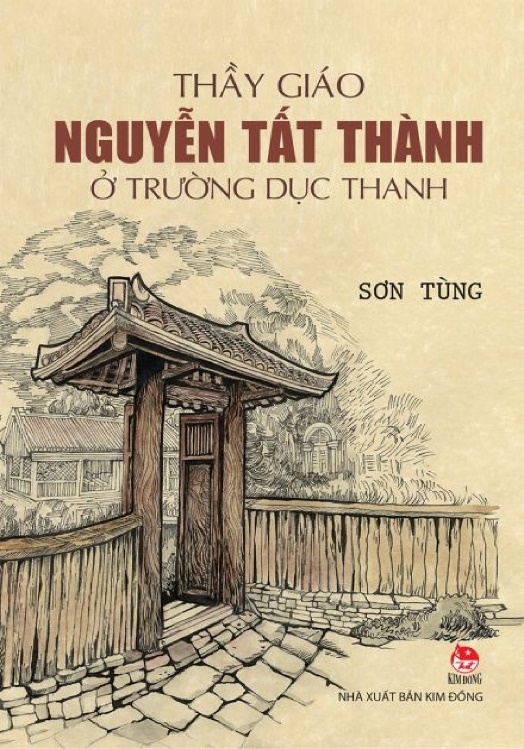 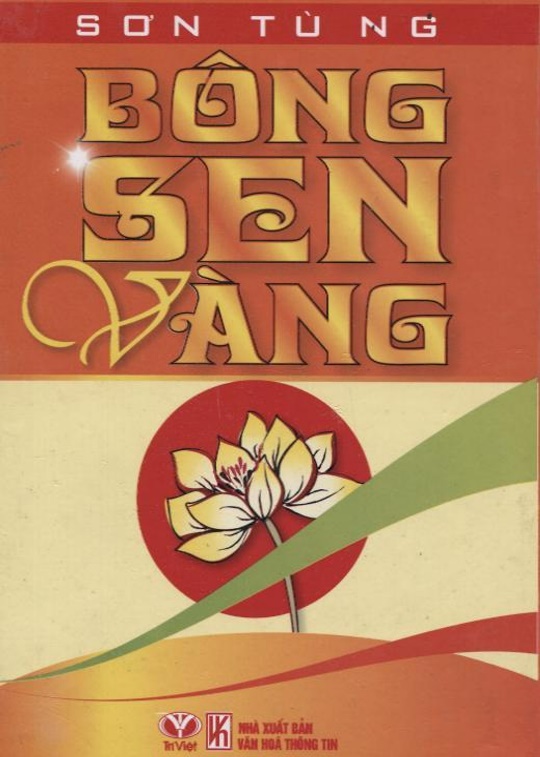 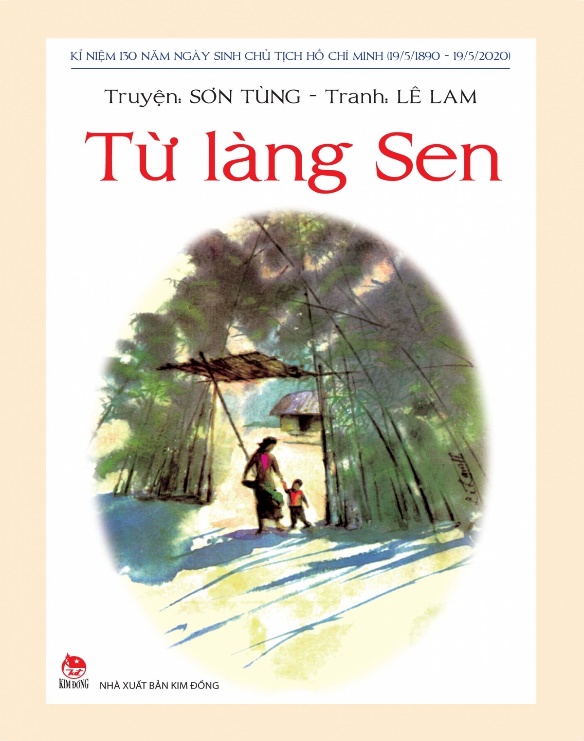 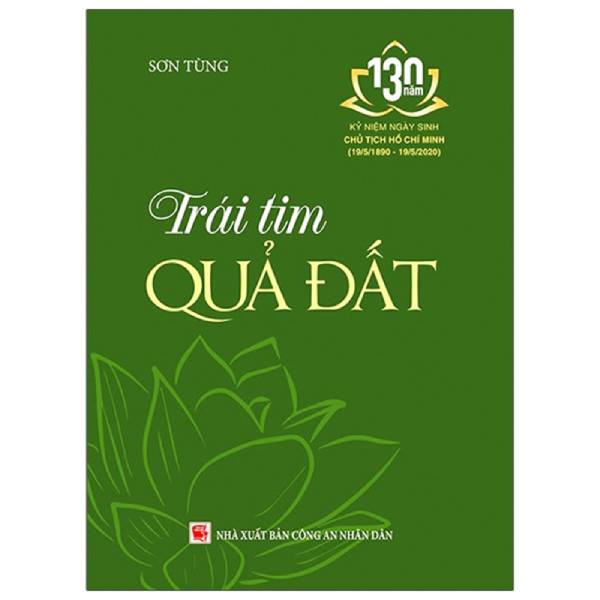 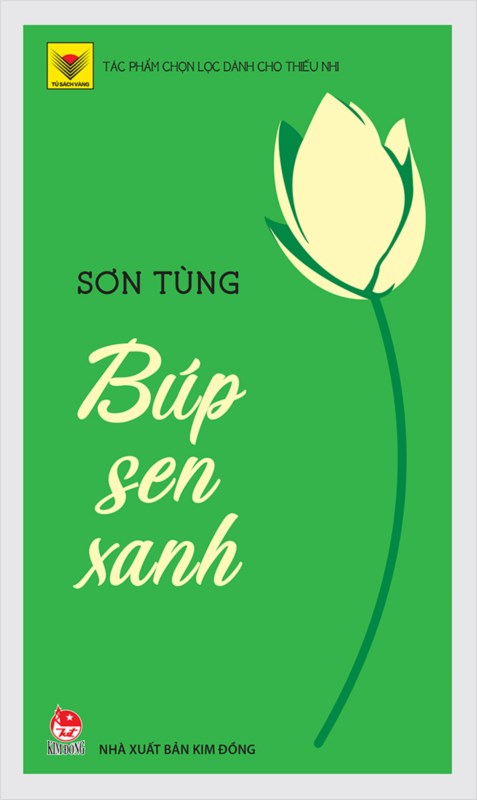 I. Tìm hiểu chung
2. Tác phẩm "Búp sen xanh"
Tiểu thuyết lịch sử về cuộc đời Chủ tịch Hồ Chí Minh.
Tác phẩm dài khoảng 300 trang.
Tác phẩm kể lại bao biến thiên của lịch sử, gia đình nội ngoại hai bên, quá trình định hình nhân cách, ra đi tìm đường cứu nước của bậc vĩ nhân.
I. Tìm hiểu chung
3. Văn bản "Dọc đường xứ Nghệ"
a. Đọc, tóm tắt, tìm hiểu từ ngữ
Bảng kiểm đánh giá năng lực đọc văn bản 
(Đánh dấu x vào ô trống cho phù hợp).
I. Tìm hiểu chung
3. Văn bản "Dọc đường xứ Nghệ"
a. Đọc, tóm tắt, tìm hiểu từ ngữ
Phương ngữ miền trung: ni,  nớ, nhể, ni, dở dận…
Từ ngữ
Từ mượn (Hán Việt): thiên lí, Phó bảng…
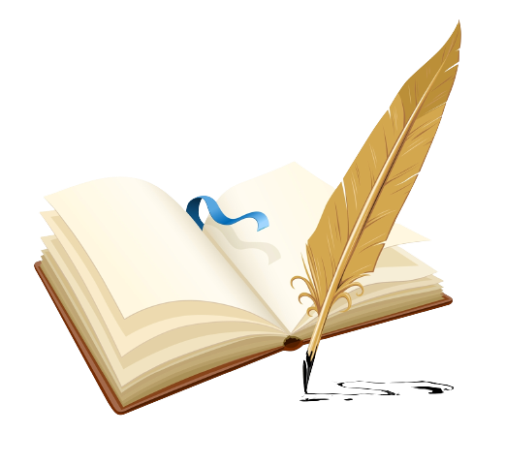 Thành ngữ: ruột để ngoài da
I. Tìm hiểu chung
3. Văn bản "Dọc đường xứ Nghệ"
b. Tìm hiểu chung văn bản
+ Kể về tuổi thơ của Bác Hồ.
+ Đoạn trích kể chuyện người cha đi thăm bạn bè cho hai con đi theo.
Xuất xứ
Thể loại
Tiểu thuyết.
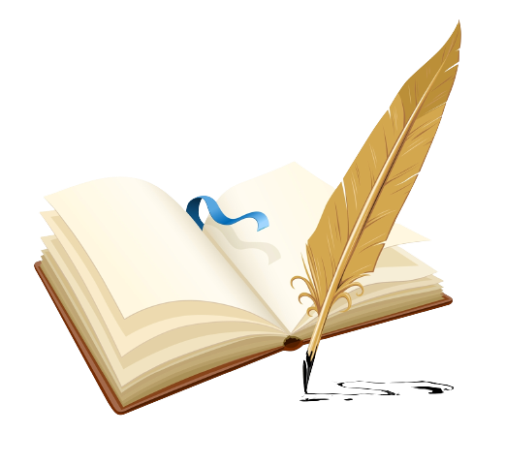 Nội dung
Câu chuyện cụ Phó bảng và các con khi dẫn các con đi thăm bạn bè lúc cụ vinh quy về quê.
I. Tìm hiểu chung
3. Văn bản "Dọc đường xứ Nghệ"
b. Tìm hiểu chung văn bản
Ngôi kể
Câu chuyện được kể theo ngôi kể thứ ba.
Nhân vật
Cụ Phó bảng và hai con (Côn, Khiêm).
Phần 1 (Từ đầu... “không cam chịu nộp mình cho giặc”)
Câu chuyện tình sử Mỵ Châu - Trọng Thủy, đền thờ Thục Phán.
Bố cục
Phần 2 (Tiếp... “có chức trọng quyền cao đó con ạ”)
Câu chuyện về vùng Ba Hòn và đền Quả Son.
Phần 3 (Còn lại): Câu chuyện về đền thờ Nguyễn Du.
III. Đọc - hiểu văn bản
1. Bối cảnh câu chuyện “Dọc đường Xứ Nghệ”
Bối cảnh xã hội
Thế kỉ 19 dưới thời thực dân phong kiến.
Dọc đường về quê đi thăm bạn bè, cha con cụ Phó bảng qua các địa danh cùng nhau trò chuyện về các câu chuyện lịch sử, nhân vật lịch sử liên quan; từ đó dạy con cách làm người.
Bối cảnh riêng
III. Đọc - hiểu văn bản
2. Tìm hiểu các nhân vật xoay quanh các câu chuyện về địa danh và nhân vật lịch sử.
HOẠT ĐỘNG NHÓM
Thống nhất nội dung phiếu về câu chuyện tình Mị Châu –Trọng Thủy
Nhóm 1
Nhóm 2
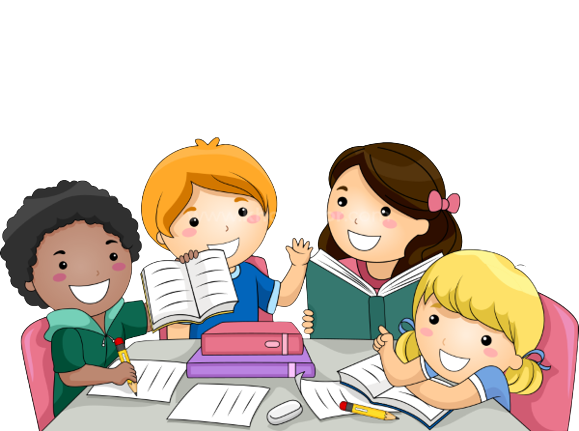 Câu chuyện về vùng Ba Hòn
Nhóm 3
Câu chuyện về đền Quả Son
Câu chuyện về đền thờ Nguyễn Du
Nhóm 4
PHIẾU HỌC TẬP SỐ 2
Nhiệm vụ: Đọc văn bản “Dọc đường xứ Nghệ” và trả lời các câu hỏi
(1) Tìm chi tiết miêu tả, giới thiệu các địa danh liên quan đến câu chuyện “Dọc đường xứ Nghệ” của cha con cụ Phó bảng.
(2) Chi tiết  về  lời nói  thái độ, suy nghĩ của cụ Phó bảng liên quan đến các câu chuyện. Cụ Phó bảng đã dạy các con tu dưỡng làm người bằng cách nào? Em có nhận xét gì về  tình cảm nhân vật cụ Phó bảng?
(3) Chi tiết về thái độ, lời nói, suy nghĩ của cậu bé Côn. Qua câu hỏi và sự lí giải về sự kiện lịch sử, em thấy Côn là cậu bé có tâm hồn suy nghĩ như thế nào? Em có nhận xét gì về tình cách của nhân vật này?
III. Đọc - hiểu văn bản
2. Tìm hiểu các nhân vật xoay quanh các câu chuyện về địa danh và nhân vật lịch sử.
Giàu lòng 
yêu nước
Am hiểu lịch sử, văn hóa
Nhân vật cụ Phó bảng
Điềm tĩnh, nhẹ nhàng, dẫn dắt các con vào các câu chuyện lịch sử để từ đó rút ra bài học làm người.
III. Đọc - hiểu văn bản
2. Tìm hiểu các nhân vật xoay quanh các câu chuyện về địa danh và nhân vật lịch sử
Ham hiểu biết
Tinh tế, sâu sắc
Cậu bé Côn
Có nét hồn nhiên ngây thơ nhưng nhận thức sắc bén, sâu sắc.
III. Đọc - hiểu văn bản
3. Yếu tố vùng miền trong văn bản
Ngôn ngữ địa phương
Cảnh vật, địa danh trung bộ
ni, nớ, nhể, dở dận
Núi Cẩm, Hòn Lèn, Yên Thành
IV. Tổng kết
1. Nghệ thuật
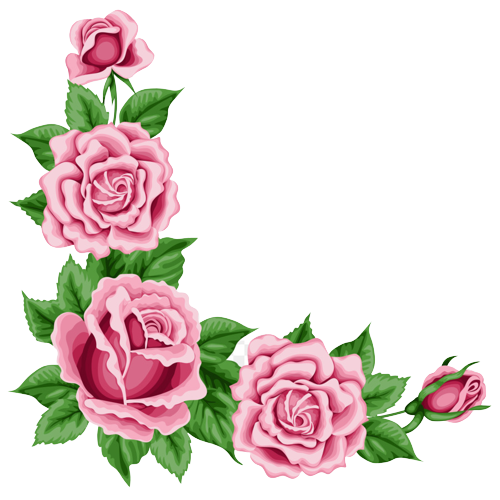 Nghệ thuật kể chuyện thú vị hấp dẫn: Qua câu chuyện gửi gắm bài học sâu sắc.
Kết hợp tự sự, miêu tả, biểu cảm.
IV. Tổng kết
2. Nội dung
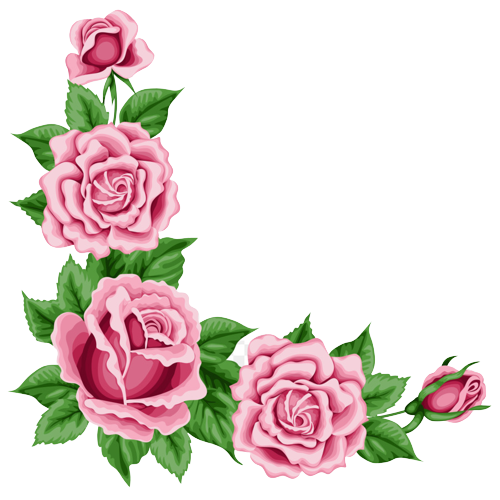 Câu chuyện “Dọc đường xứ Nghệ” gợi niềm hoài niệm về các câu chuyện lịch sử, danh nhân lịch sử em đã học.
Nhắc nhở bạn đọc lòng biết ơn thế hệ cha anh đi trước và tự hào về truyền thống dân tộc.
Gợi suy nghĩ về cách tu dưỡng, rèn luyện đạo đức để trở thành một công dân có ích.
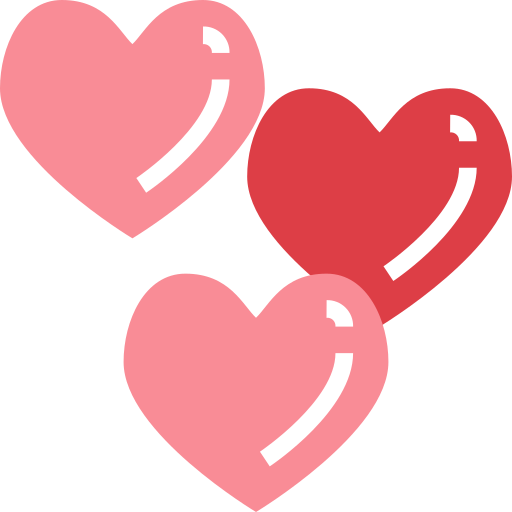 LUYỆN TẬP
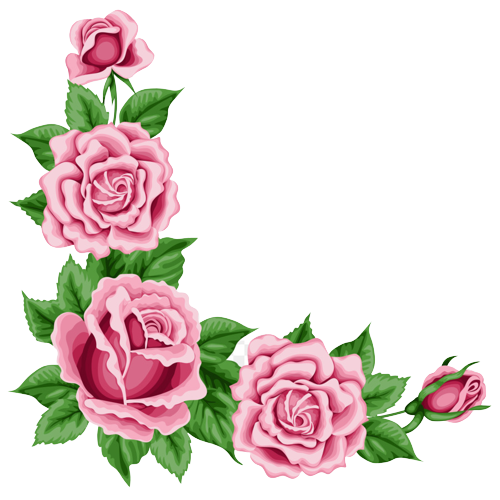 + Chia sẻ những hiểu biết của em về cậu bé Côn qua câu chuyện “Dọc đường xứ Nghệ”.
+ Kể một câu chuyện mà em biết về Bác Hồ.
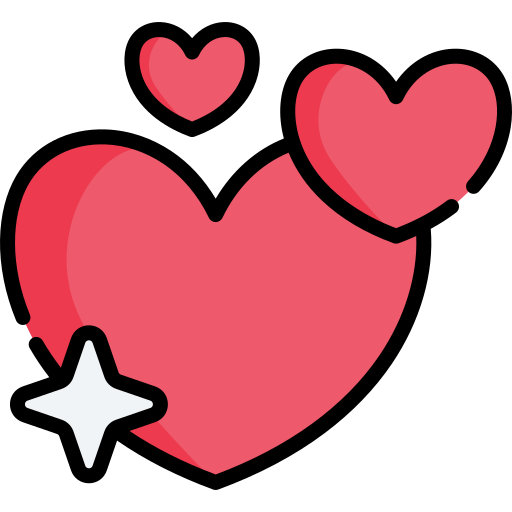 VẬN DỤNG
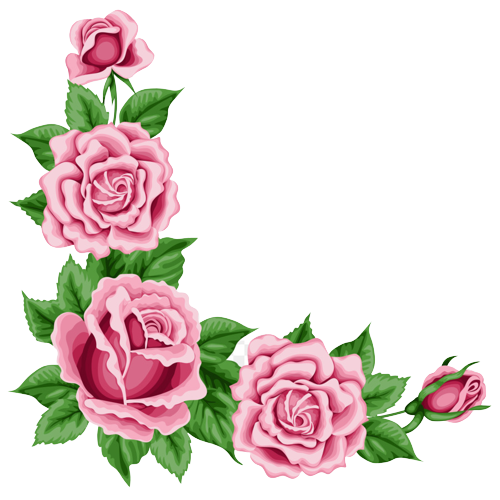 Bài tập : 
Vận dụng kĩ năng đọc hiểu truyện ngắn và tiểu thuyết  để tìm và đọc hiểu 1-2 văn bản và thực hiện làm phiếu học tập.
PHIẾU HỌC TẬP
Nhiệm vụ: Tìm đọc một văn bản thuộc thể loại tiểu thuyết hoặc truyện ngắn và hoàn thiện nội dung phiếu học tập.
TÊN VĂN BẢN........................... TÁC GIẢ....................................